Open Professional Collaboration 
for Innovation
Ferramentas Digitais para Digital Storytelling
Universidade Aberta
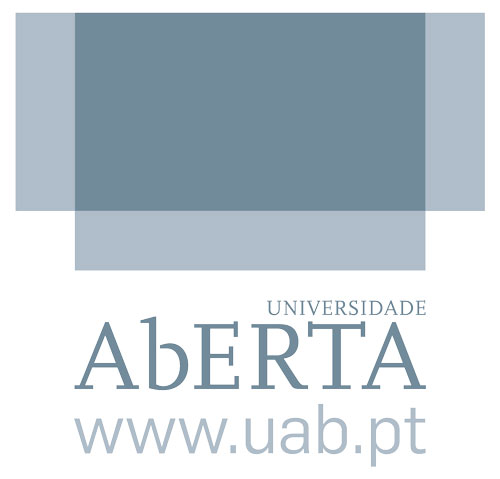 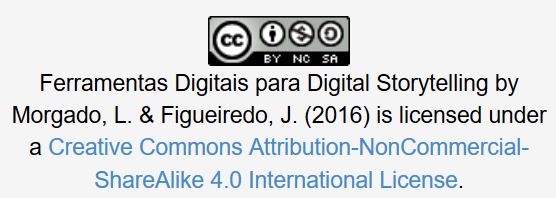 Ferramentas digitais para Digital Storytelling
Diferentes ferramentas para criar/desenvolver narrativas digitais de acordo com as características
VÍDEO
TEXTO
ÁUDIO
MASHUP
IMAGEM
Recomendação pelo uso de Licenças Creative Commons
A opção pelo uso de recursos com Licenças Creative Commons (CC) como por exemplo, imagens, audio, video é recomendada 
Existem Repositórios onde é possível pesquisar e encontrar estes recursos bem como exemplos de ferramentas Open Source
https://creativecommons.org
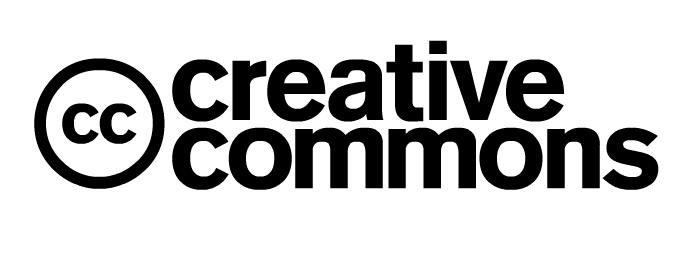 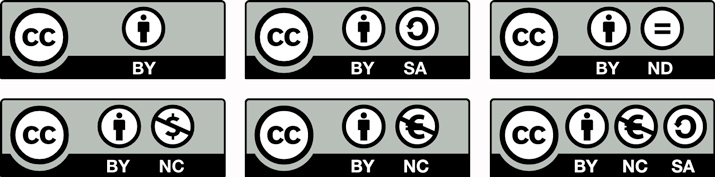 1. Powtoon: Vídeos Animados
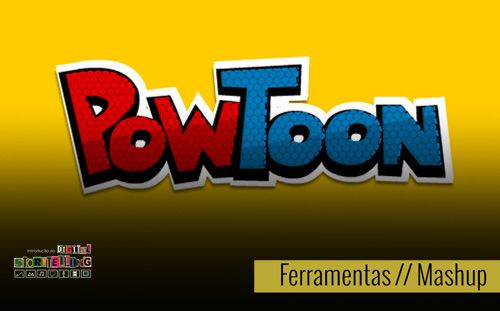 https://www.powtoon.com
1. Powtoon:Tutorial
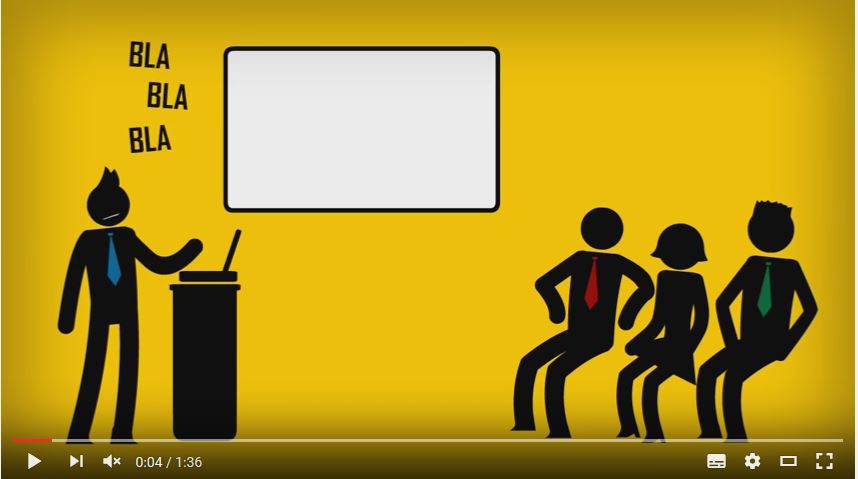 https://youtu.be/ldY3USp8I8g
1. Powtoon:Exemplo
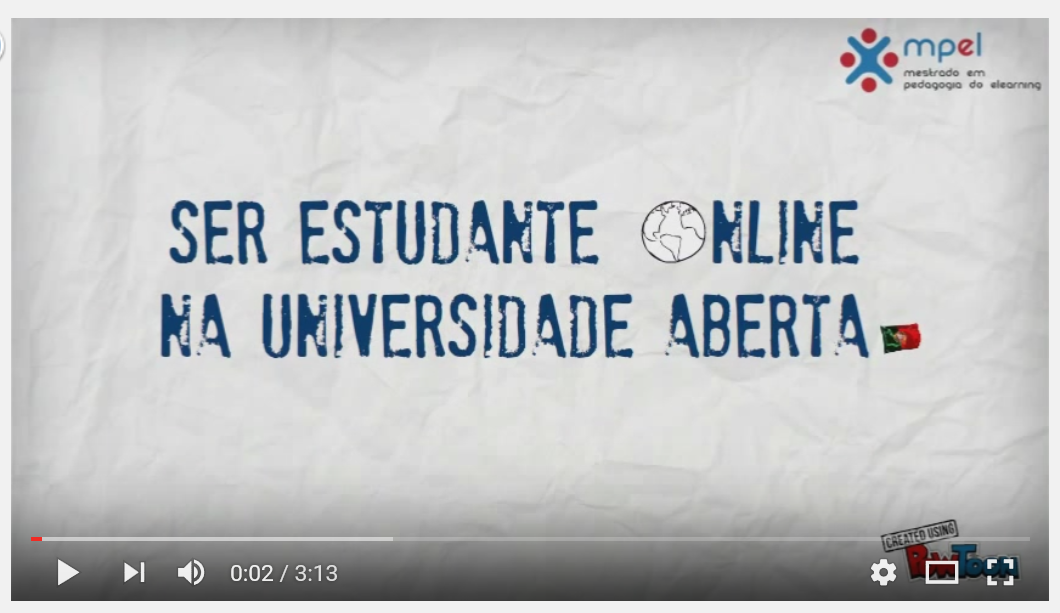 https://youtu.be/ACSJJ5NGdTI
2. Vídeos Animados:Moovly
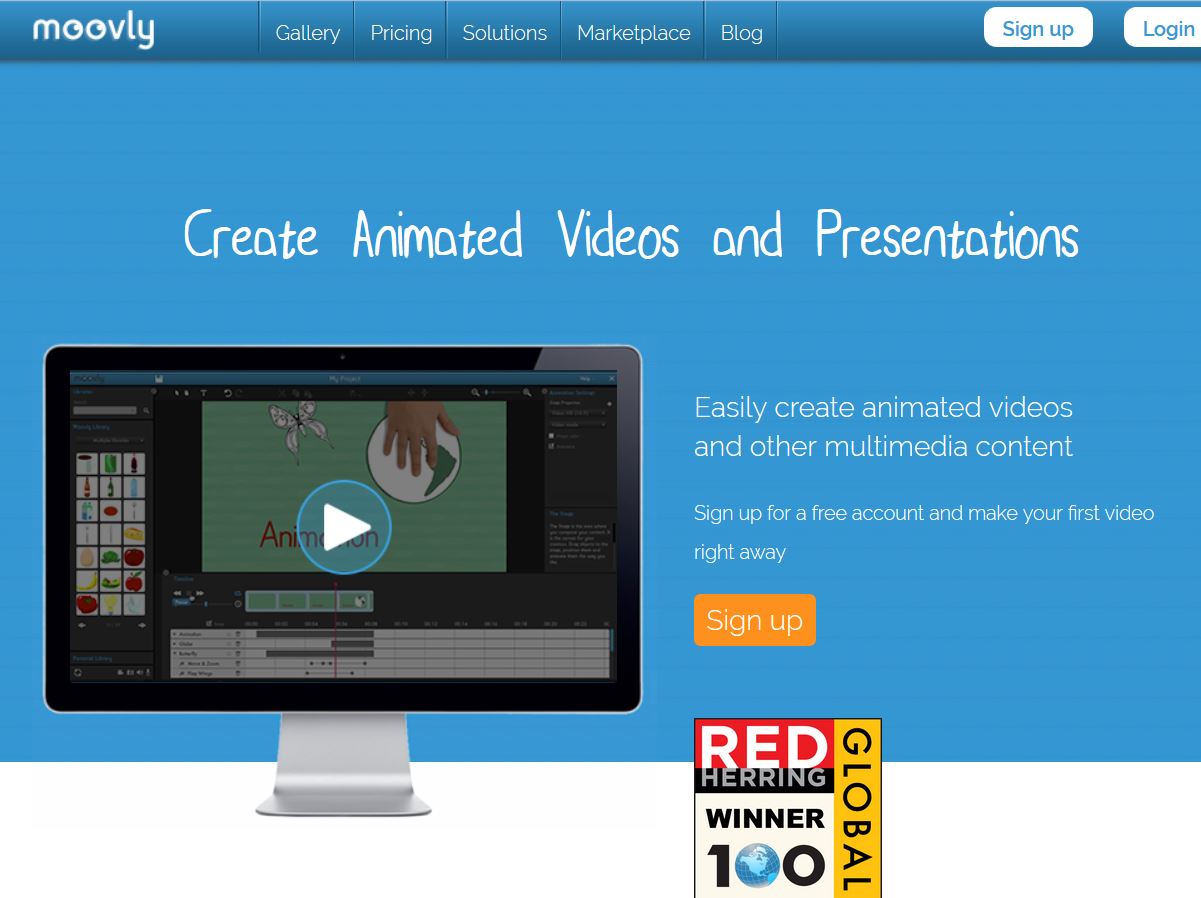 https://youtu.be/MY8rsn-KQzA
2. Moovly:Tutorial
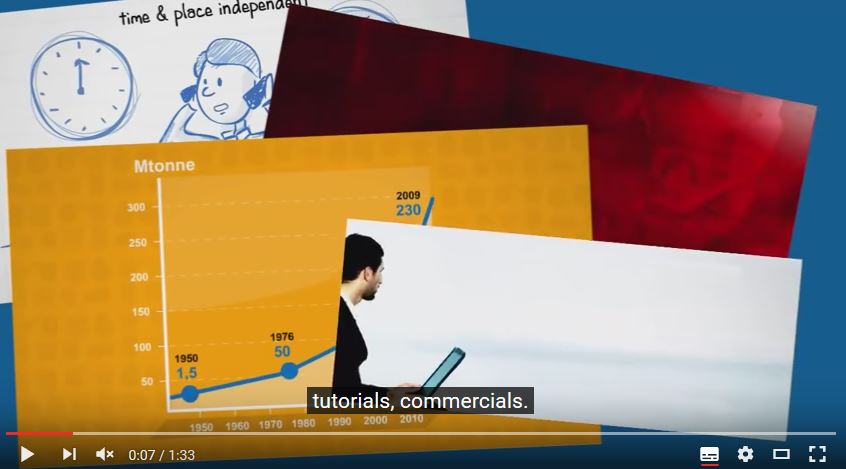 https://youtu.be/MY8rsn-KQzA
3.  Áudio: Audacity
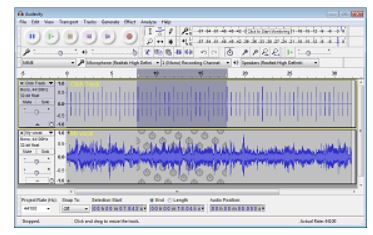 http://www.audacityteam.org/
Produced by Lina Morgado e José Figueiredo in the framework of Erasmus+ project“Open Professional Collaboration for Innovation”
This project has been funded by Erasmus + programme of the European Union. This OER reflects the views only of the authors, and the Commission cannot be held responsible for any use which may be made of the information contained therein.